GICELLI PAIXÃO
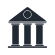 Outubro - 2019
III WORKSHOP
ADVOCACIA TRABALHISTA
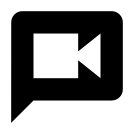 INTRODUÇÃO
Apresentação
informar o que podem esperar desse workshop 
5 DICAS e Macetes essenciais para atuação na advocacia- 
Novos modos de atuação após a reforma trabalhista- 
Noções de Marketing Jurídico- 
Vendas de serviços jurídicos(Participação da Dra. Rachel Cabral e Dra. Talita Dantas)3 - Aula: Perfil do novo patrono laboral-
 Modelo de negócios para a advocacia
- Nessa primeiro vídeo aula liberada vamos trazer alguns fatos atuais e importantes.
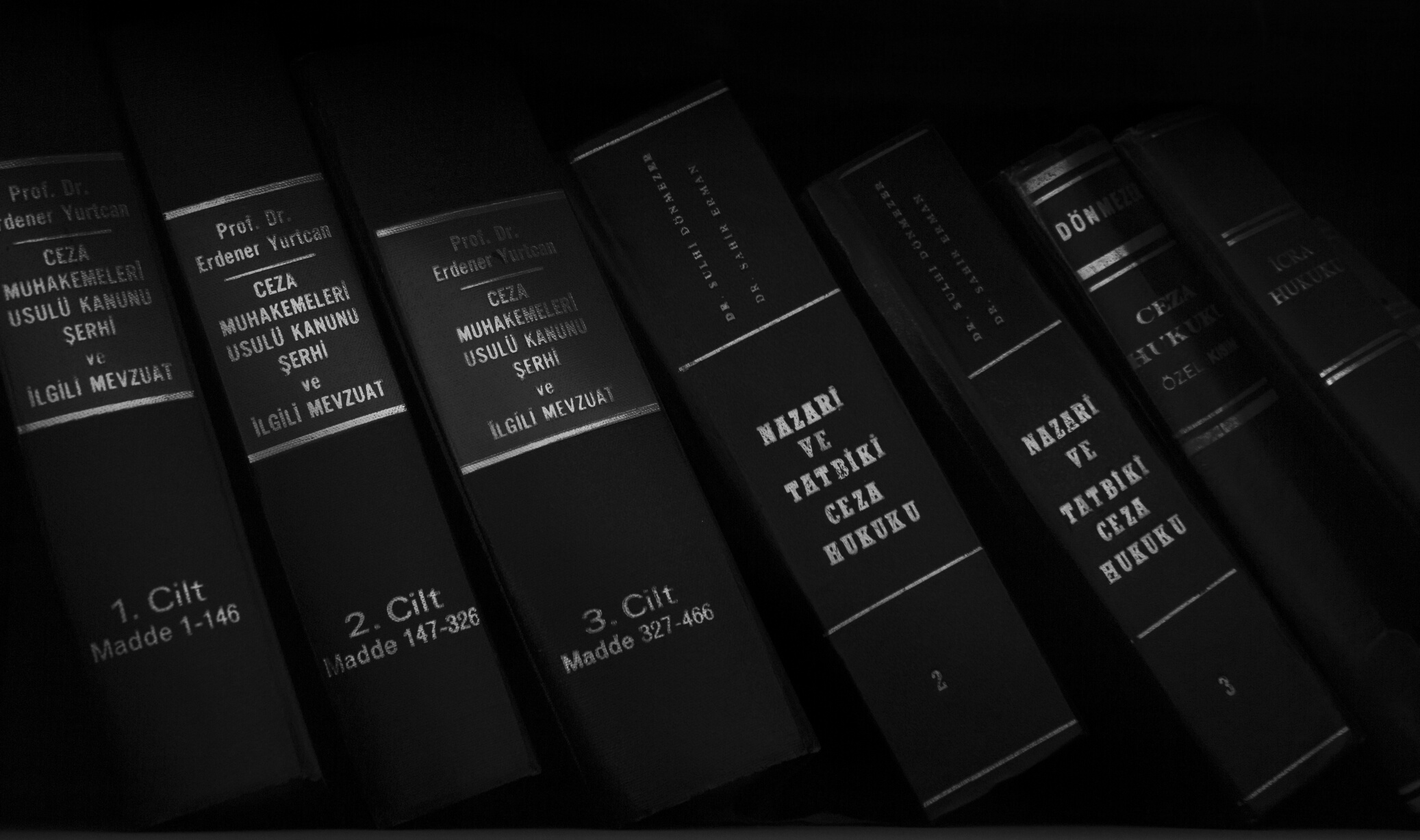 1923
1941
1943
TRABALHISTA
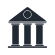 Conselho Nacional do Trabalho
Justiça do Trabalho
Consolidação das Leis do Trabalho (CLT)
COMO TUDO COMEÇOU
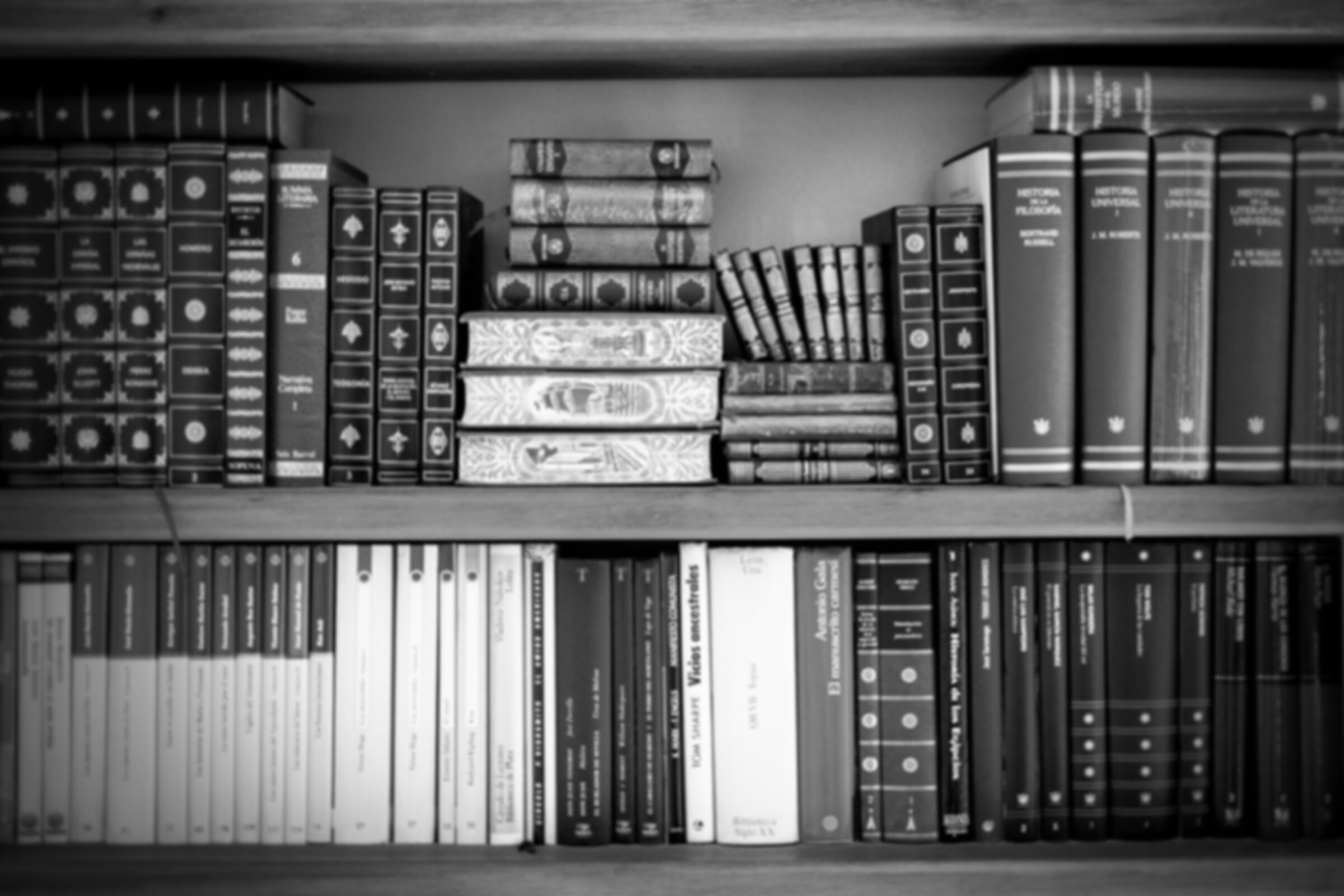 Recebidos e Julgados na Justiça do Trabalho
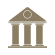 Recebidos 1.997.646

Julgados 2.080.568

Resíduo 1.727.356
Ano de 2019 (Até julho)
COMPANY TALKS ORG
DIGITAL VS TRADITIONAL ADVERTISING
The increase in the use of mobile and programmatic has led digital advertising to continue ruling nearly all growth, when compared with traditional advertising.
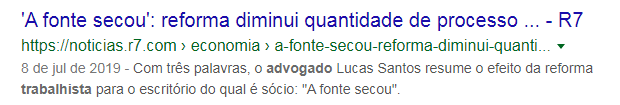 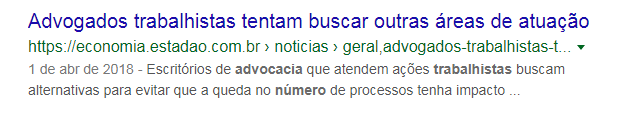 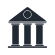 SERÁ QUE ESSA É A SOLUÇÃO?
GICELLI PAIXÃO - 2019
OLHEM ESSES FATOS:
TAXA DE DESEMPREGO
VAGAS DE EMPREGO
EMPRESAS ATIVAS
EMPREGOS
99% são micro e pequenas empresas (MPE). = 52% dos empregos ou seja  (16,1 milhões).
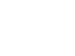 48,4 mil vagas de trabalho formal
6,4 milhões de estabelecimentos.
de 12,5 p 11,8%
PNAD : Ago_2019
Trimestre móvel: mai-jun-jul/2019
FONTE: Agencia Brasil
FONTE: Sebrae
FONTE: Sebrae
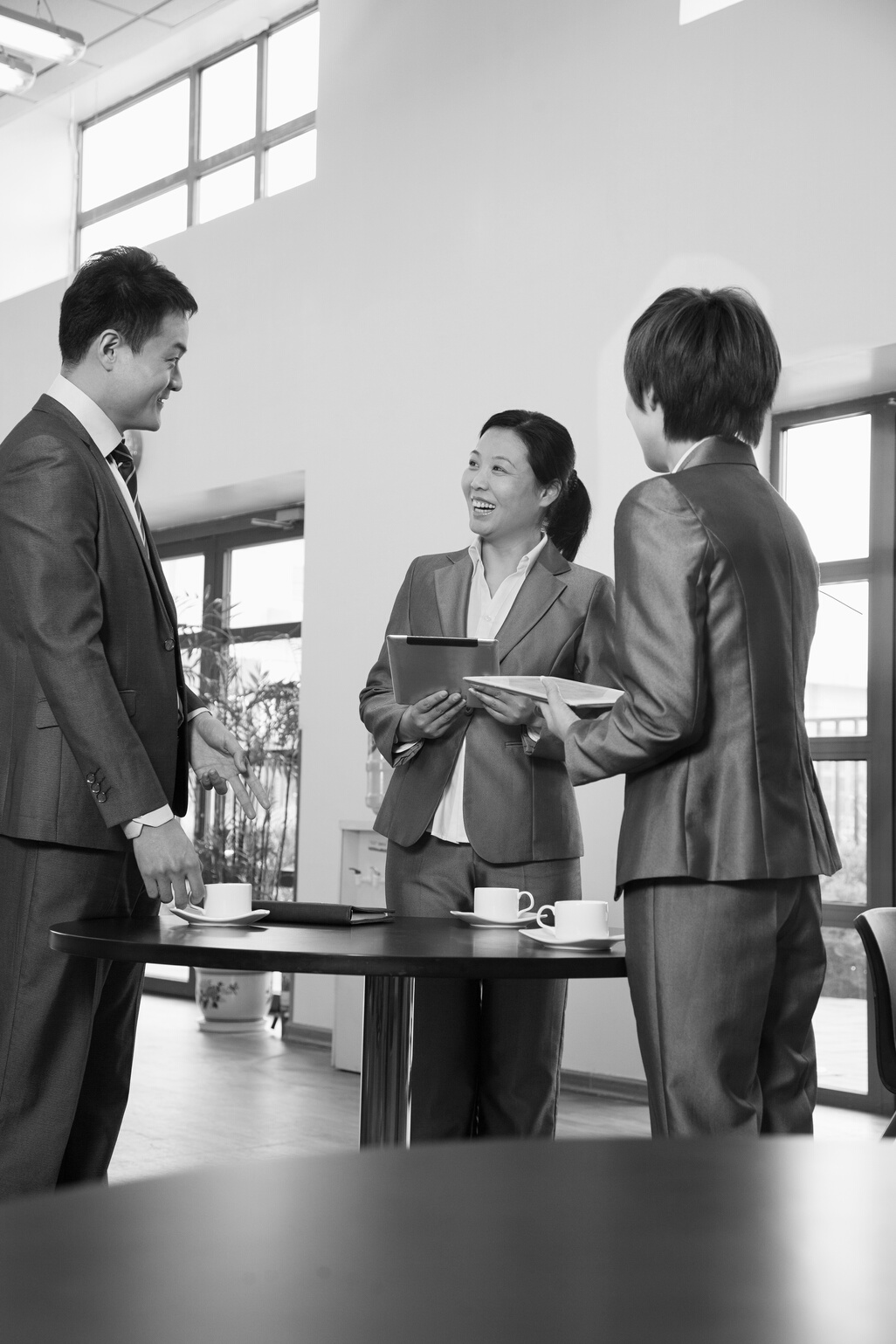 E quanto as outras relações de trabalho?
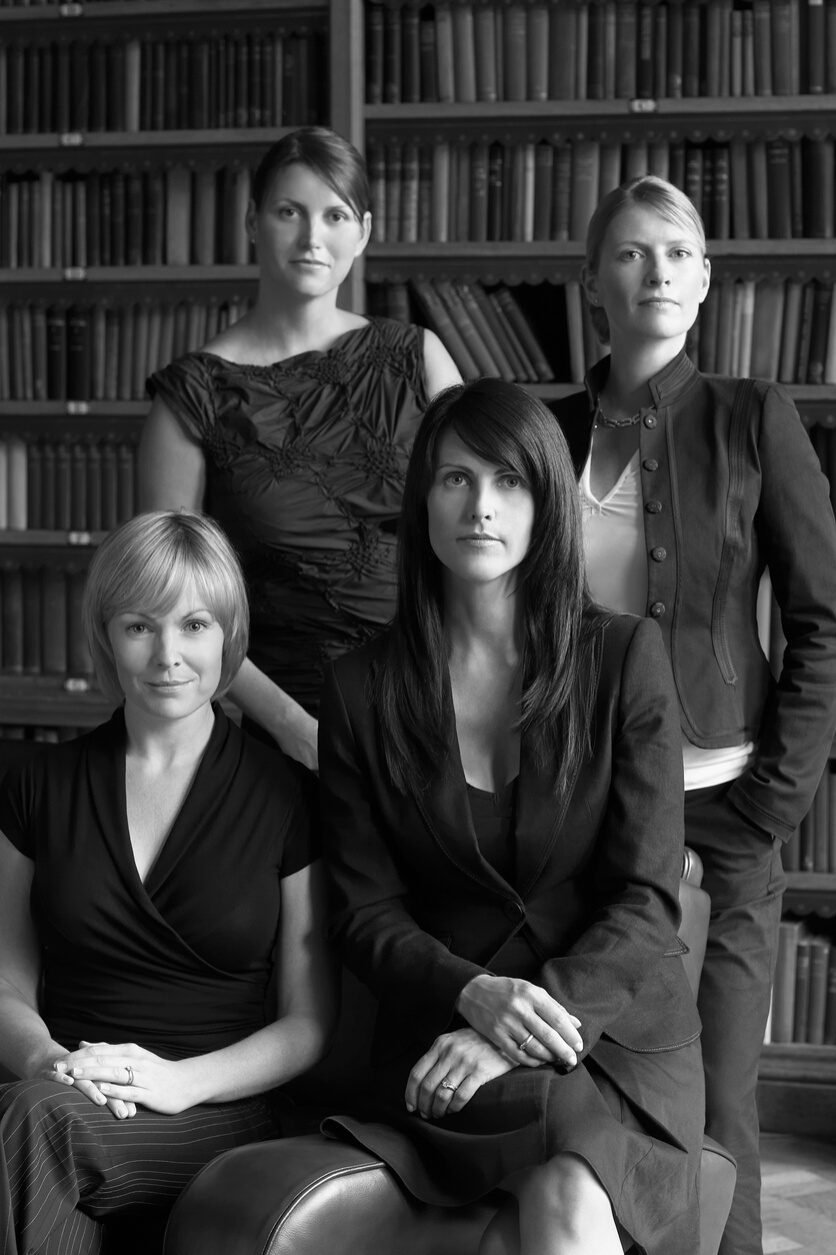 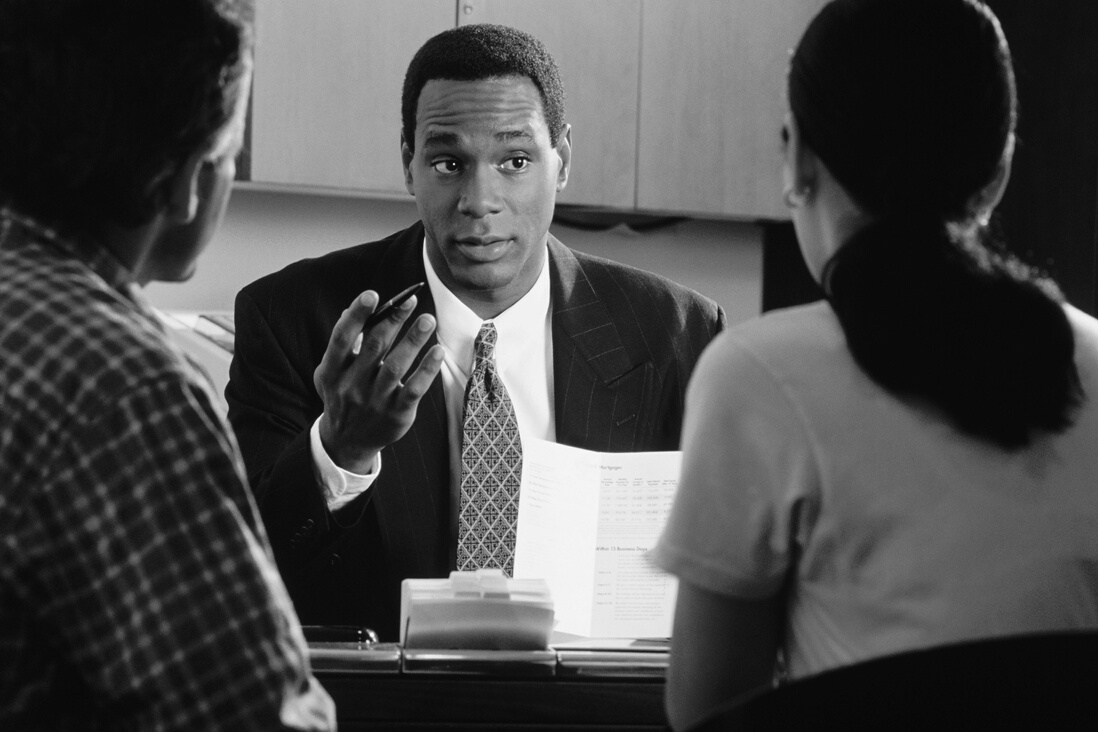 Motoristas parceiros no Brasil da UBER são +600 mil, segundo a própria UBER

Cerca de 5,5 milhões de brasileiros entregam mercadorias para garantir o orçamento no fim do mês, segundo a Fipe
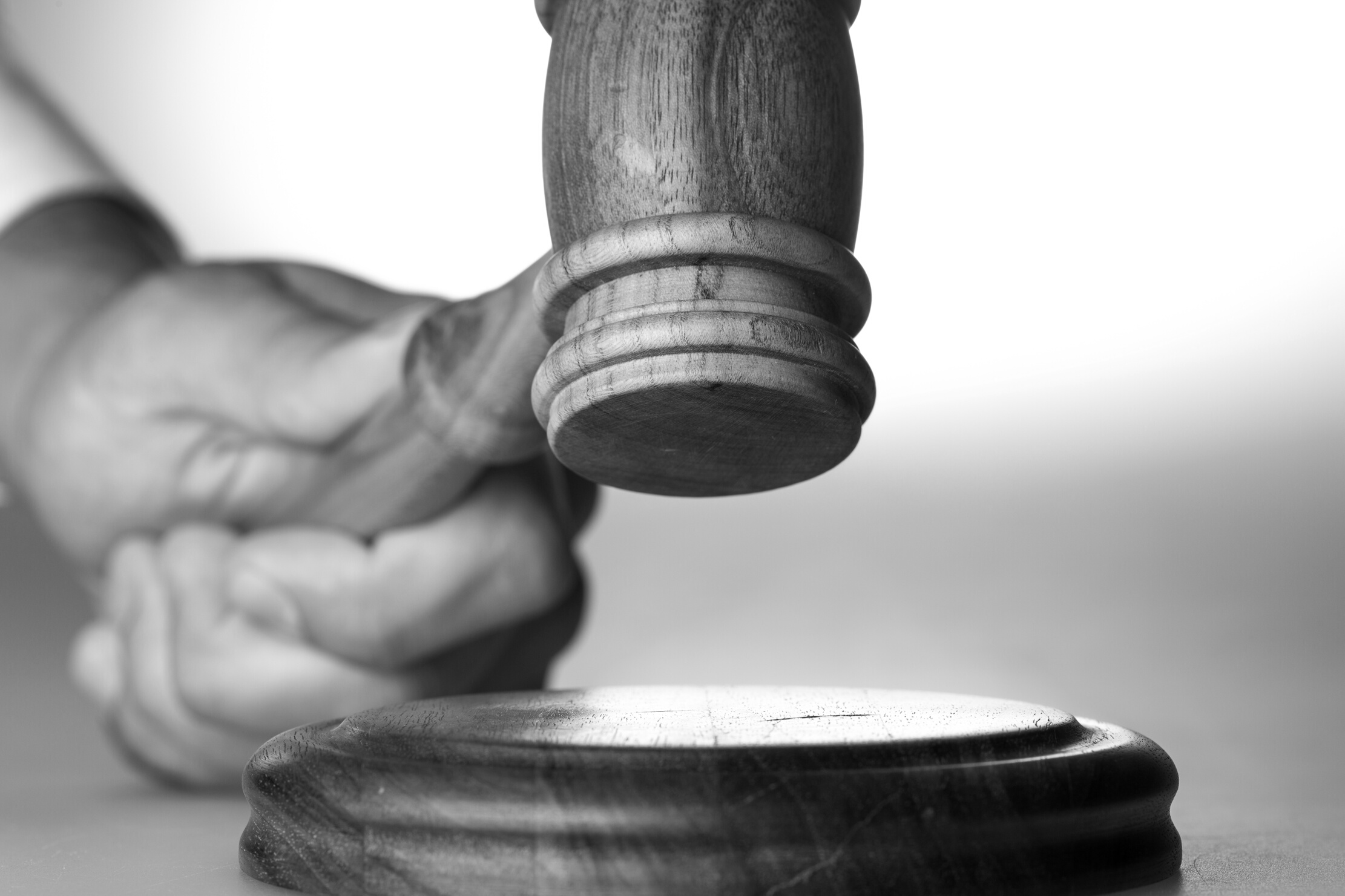 São milhões de clientes em potencial
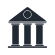 QUE PRECISAM DAS SUAS SOLUÇÕES
ENQUANTO EXISTIR TRABALHO
NOSSA PROFISSÃO SERÁ ESSENCIAL. E se depender da promessa de Deus, o trabalho só cessa com a morte do homem ou o fim do mundo.
"No suor do teu rosto comerás o teu pão, até que te tornes à terra; porque dela foste tomado; porquanto és pó e em pó te tornarás"Gênesis 3:19
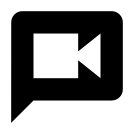 Gicelli Paixão 2019
PRÓXIMA AULA
vou te mostrar como conquistar esses clientes, quais os tipos de trabalho  que podem ser prestados e quais os meios de se fazer isso com ética.
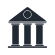 WORKSHOP TRABALHISTA
AULA 2
MÃO NA MASSA
DICAS E FERRAMENTAS
GICELLI PAIXÃO
AULA 2
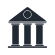 GICELLI PAIXÃOO
OU VOCÊ ESCOLHE
OU VOCÊ É ESCOLHIDO
O QUE PREFERE?
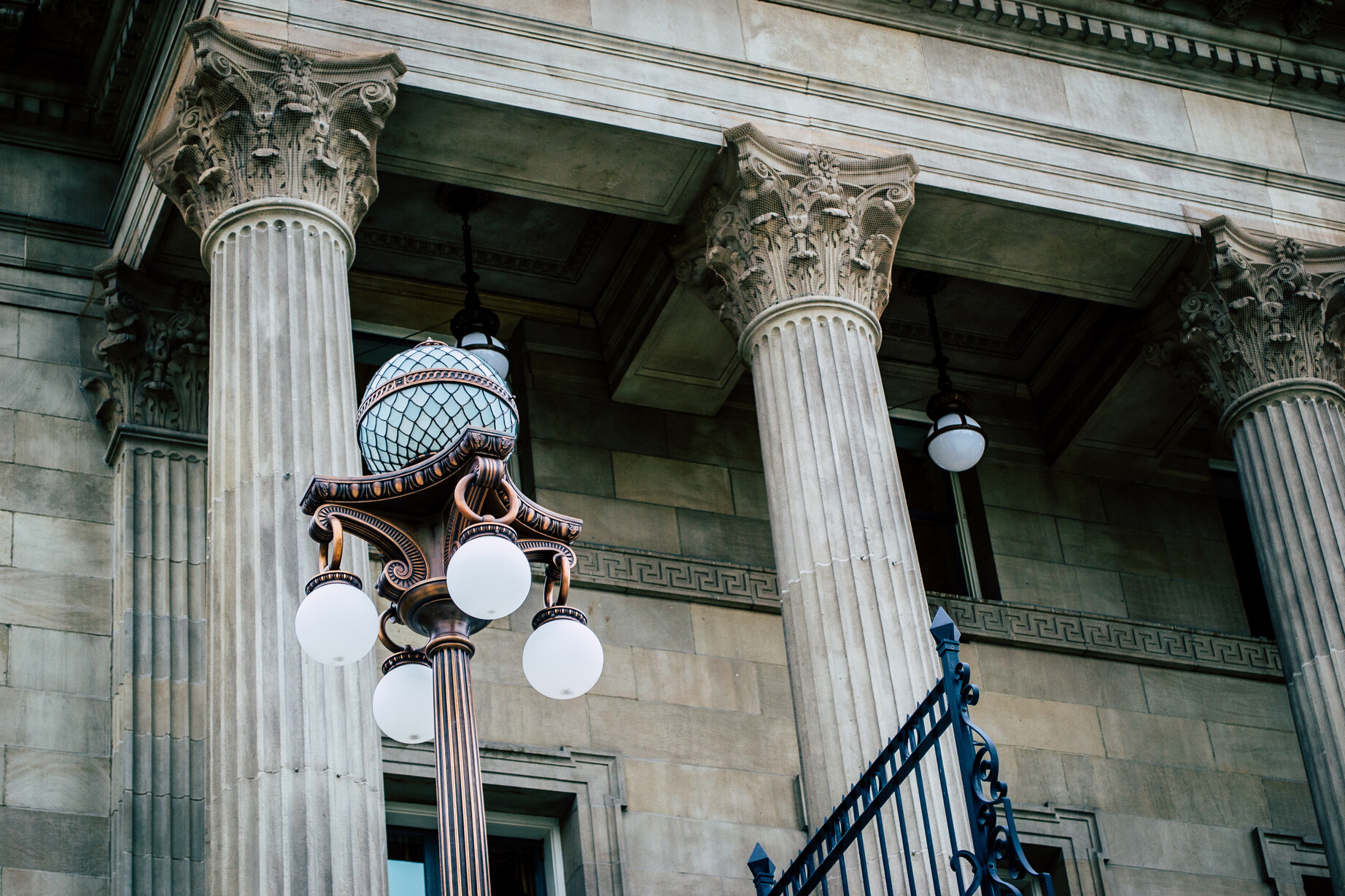 PAPEL
LÁPIS E BORRACHA
CANETA
Tenha em mãos
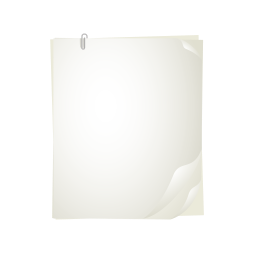 materiais
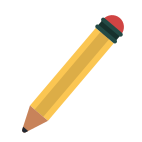 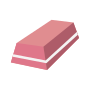 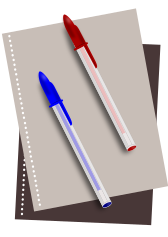 QUAL SUA PROPOSTA DE VALOR?
GICELLI PAIIXÃÕ
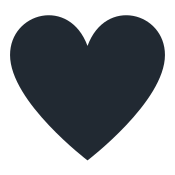 Presentations are communication tools that can be used as lectures, reports, and more.
PESSOA JURIDICA
PESSOA FÍSICA
MISTO
Milcheur Law 2020
Presentations are communication tools that can be used as lectures.
Presentations are communication tools that can be used as lectures.
Presentations are communication tools that can be used as lectures.
QUAL SEU CLIENTE IDEAL?
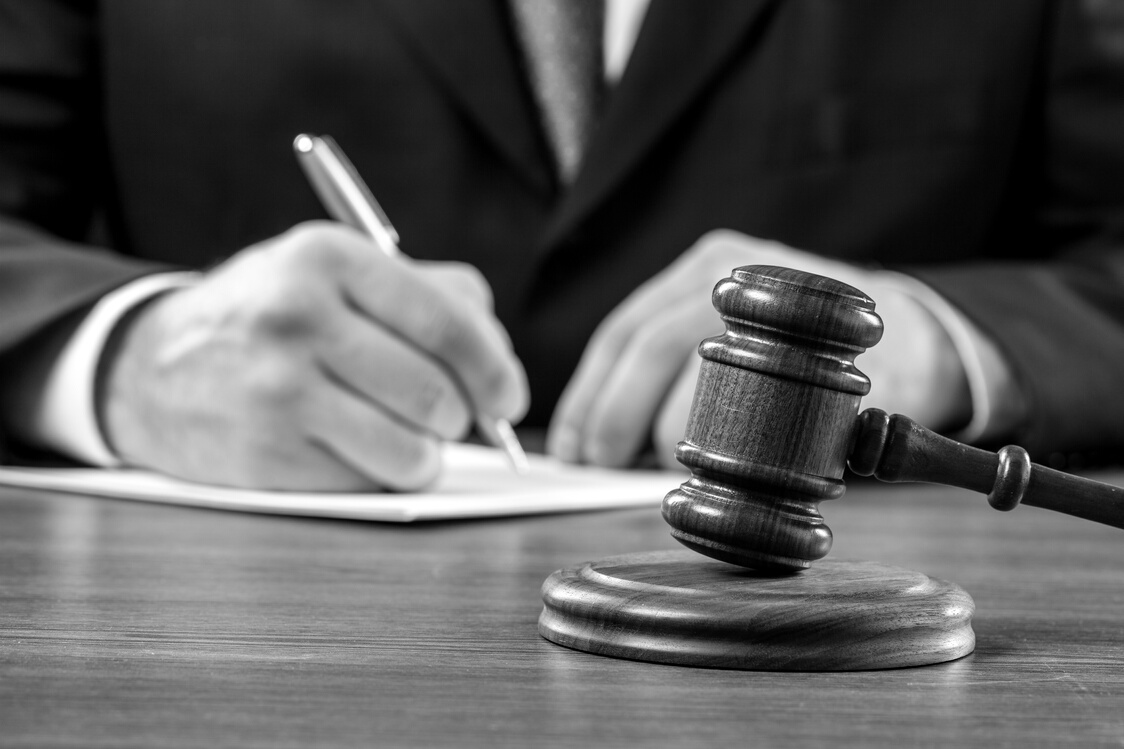 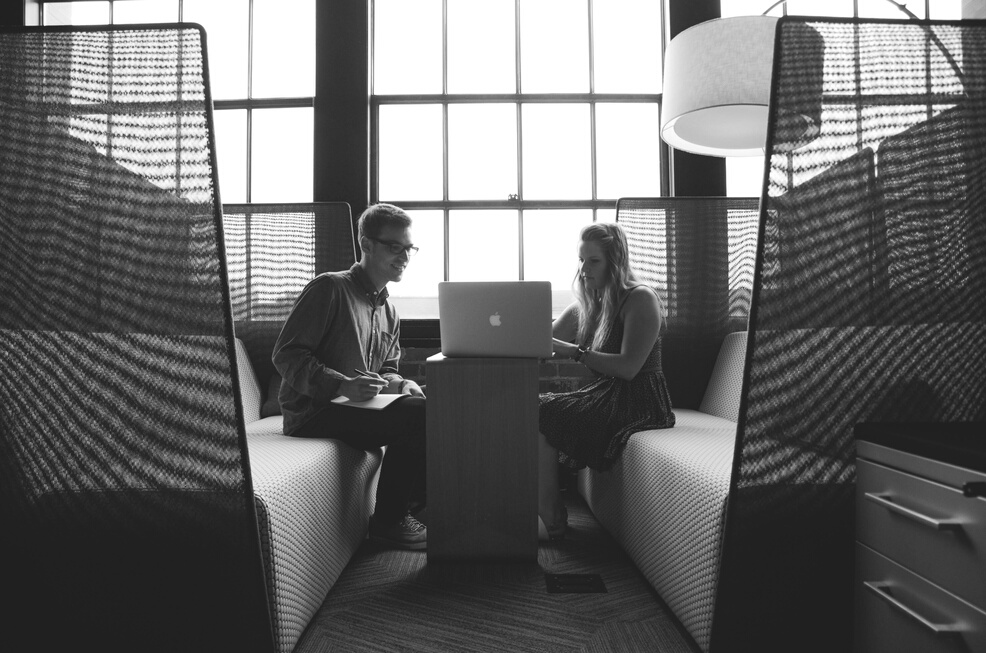 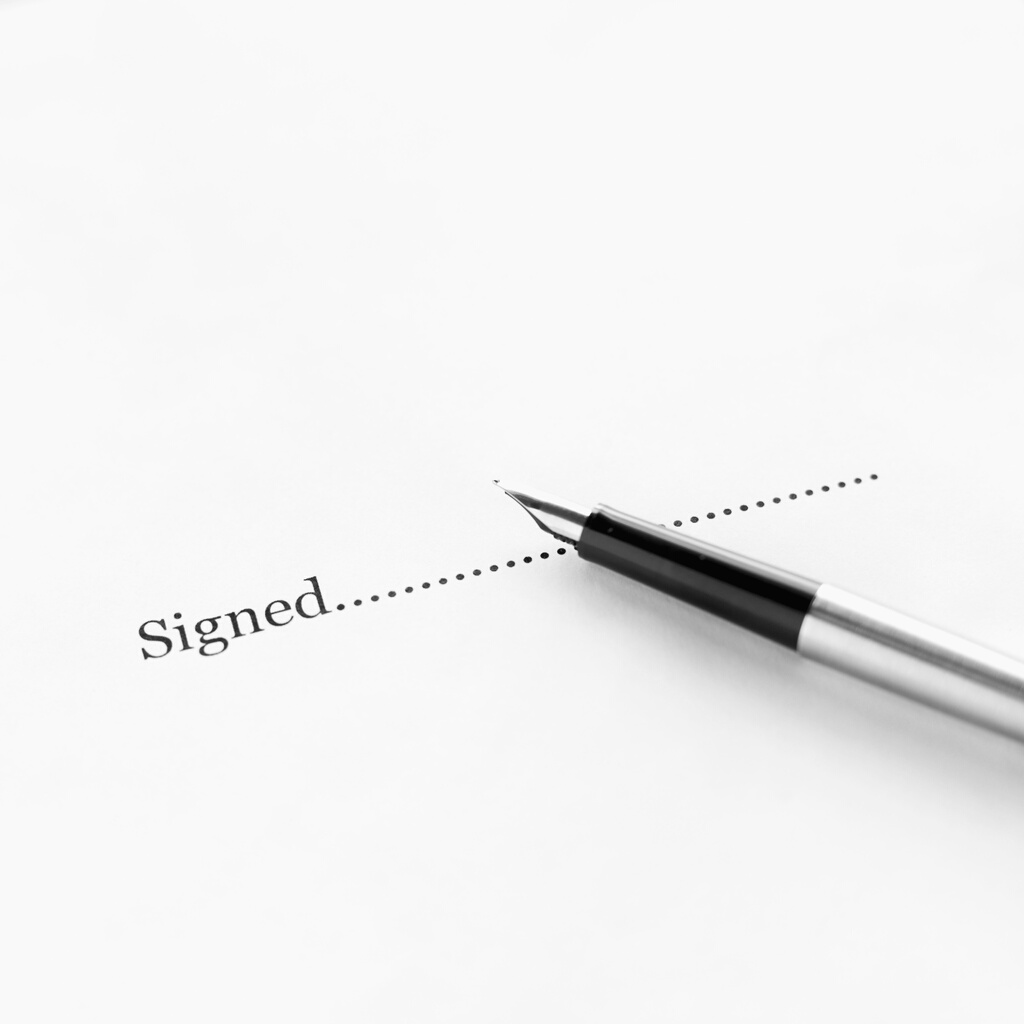 CANAIS
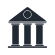 ONDE OS CLIENTES VÃO TE ENCONTRAR?
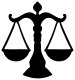 ESCRITÓRIO
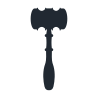 INTERNET
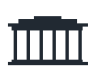 INDICAÇÕES
REDES SOCIAIS
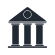 Available on iOS
and Android
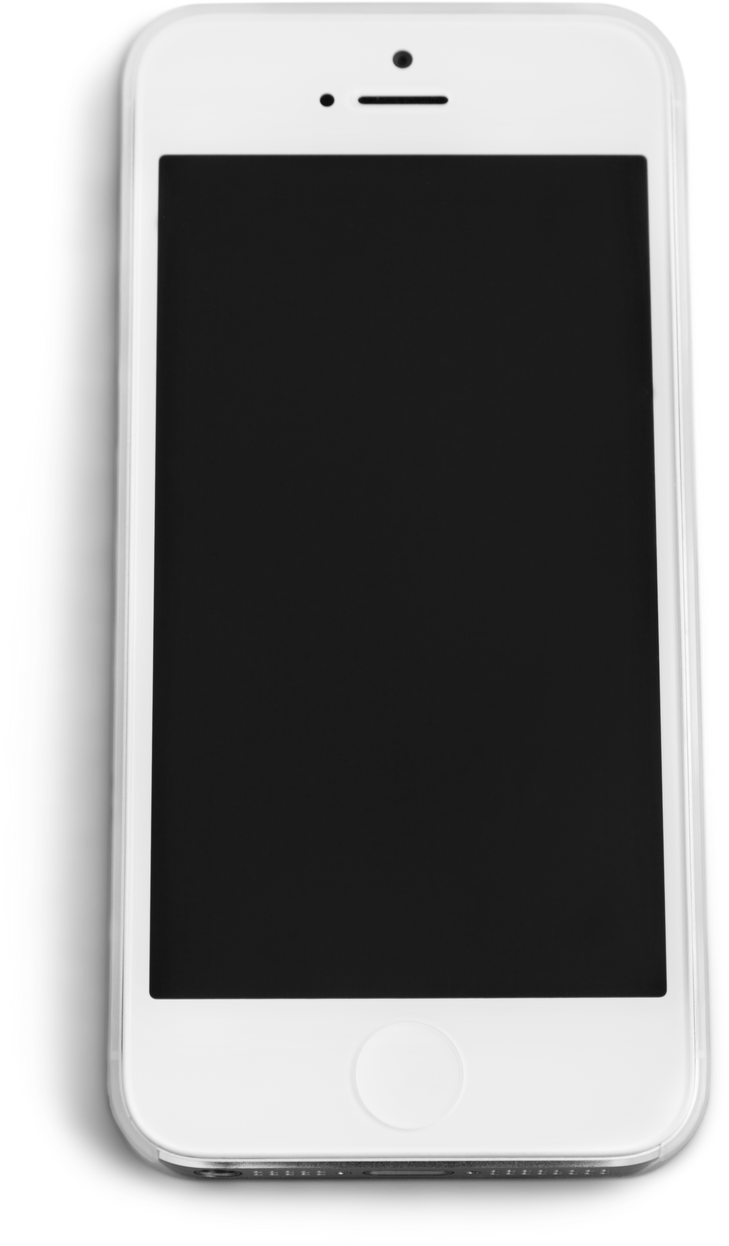 Presentations are communication tools that can be used as lectures.
O QUE VOCÊ PODE OFERECER?
Milcheur Law 2020
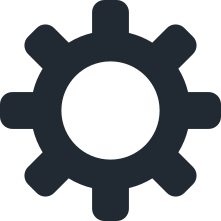 Presentations are communication tools that can be used as lectures, reports, and more.
CONTENCIOSO
CONSULTIVO
ASSISTENCIAL
PREVENTIVO
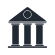 GICELLI PAPIXÃO
Atução em processos judiciais, administrativos, etc.
Para dar parecer e orientações.
Sindicatos, entidades filantropicas e associações.
Como ferramentas, compliance ttrabalhista.
OPORTUNIDADES:
PERMITIDO
PROIBIDO
MARKETING JURÍDICO DIGITAL
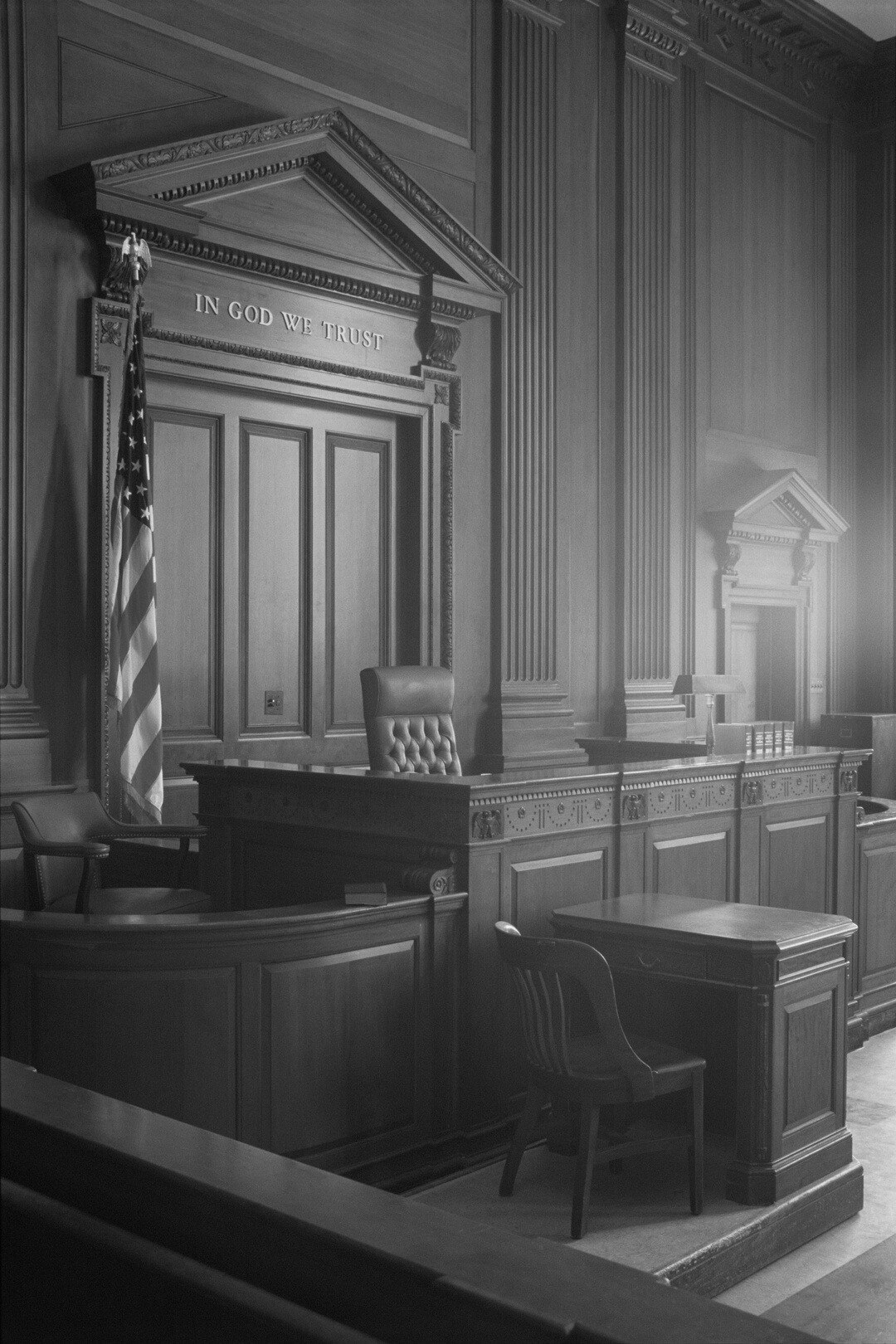 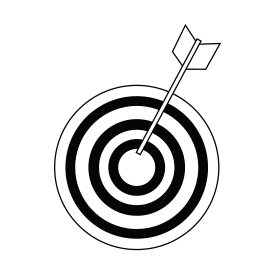 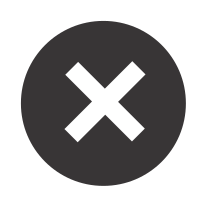 FOCO
MEIOS
CICLO DE CLIENTES
MARKETING JURÍDICO
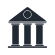 GICELLI PAIXÃO
CONVERGENCIA DE MERCADO
QUAIS VARIANTES PODE SE PROPAGAR?
ATIVOS, INATIVOS E EM PROSPECÇÃO
DICAS PRÁTICAS
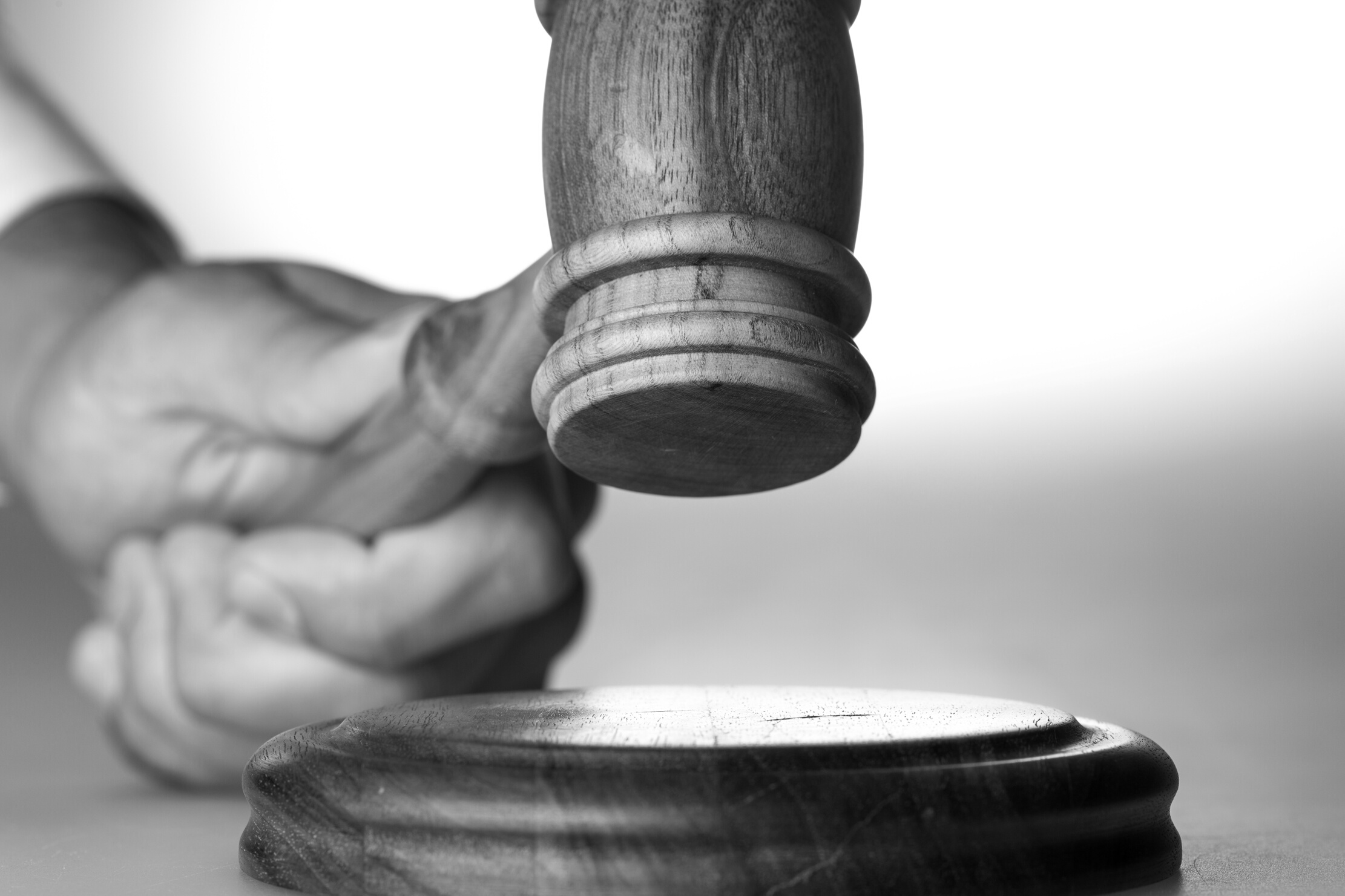 TEMA MESTRE
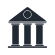 ESTRATÉGIA
Presentations are communication tools that can be used as demonstrations, lectures, speeches, reports, and more.
40
MEDIÇÃO DE RESULTADOS
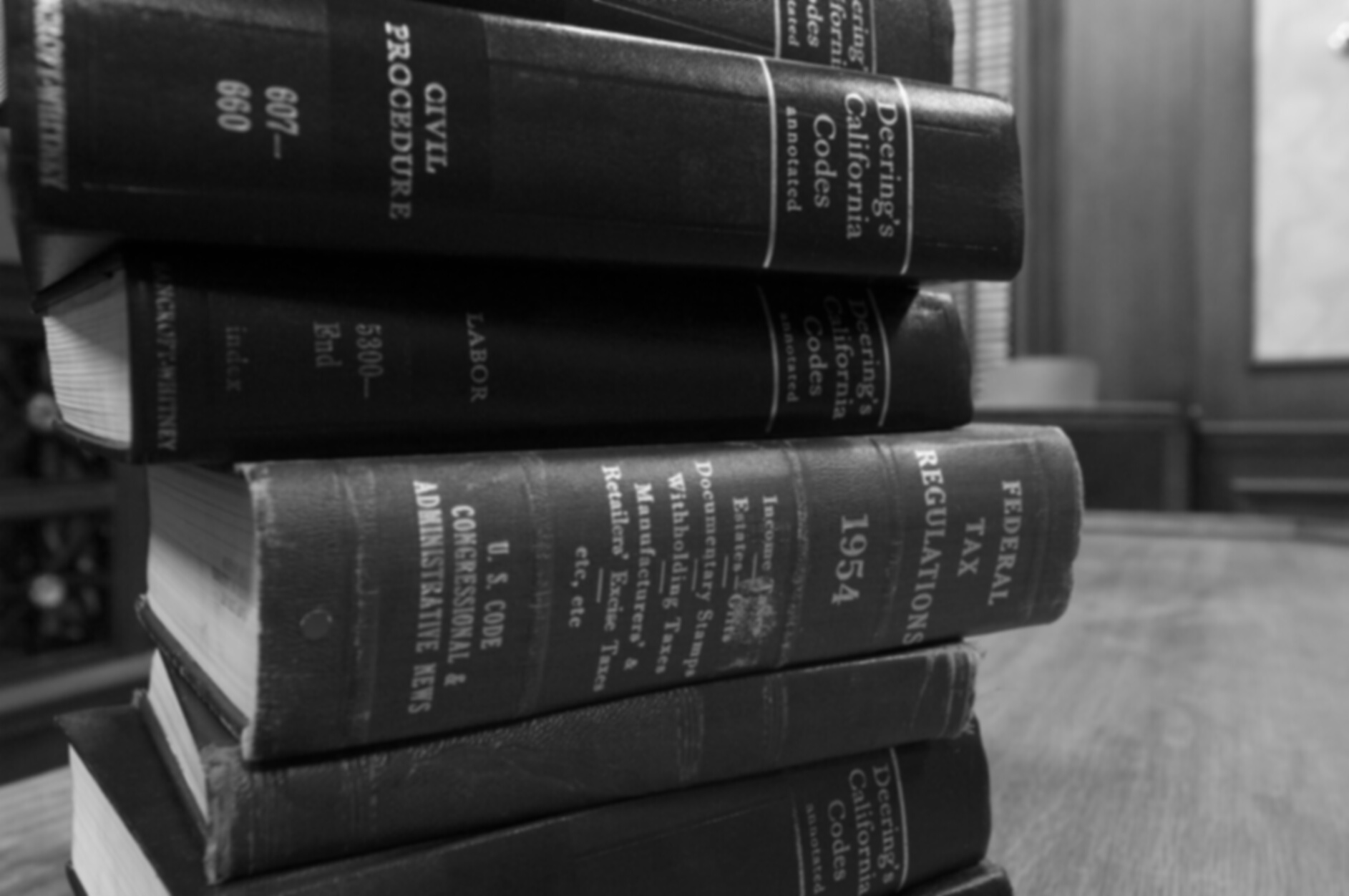 30
melhorar e corrigir
Presentations are communication tools that can be used as lectures.
20
10
0
Item 1
Item 2
Item 3
Item 4
Item 5
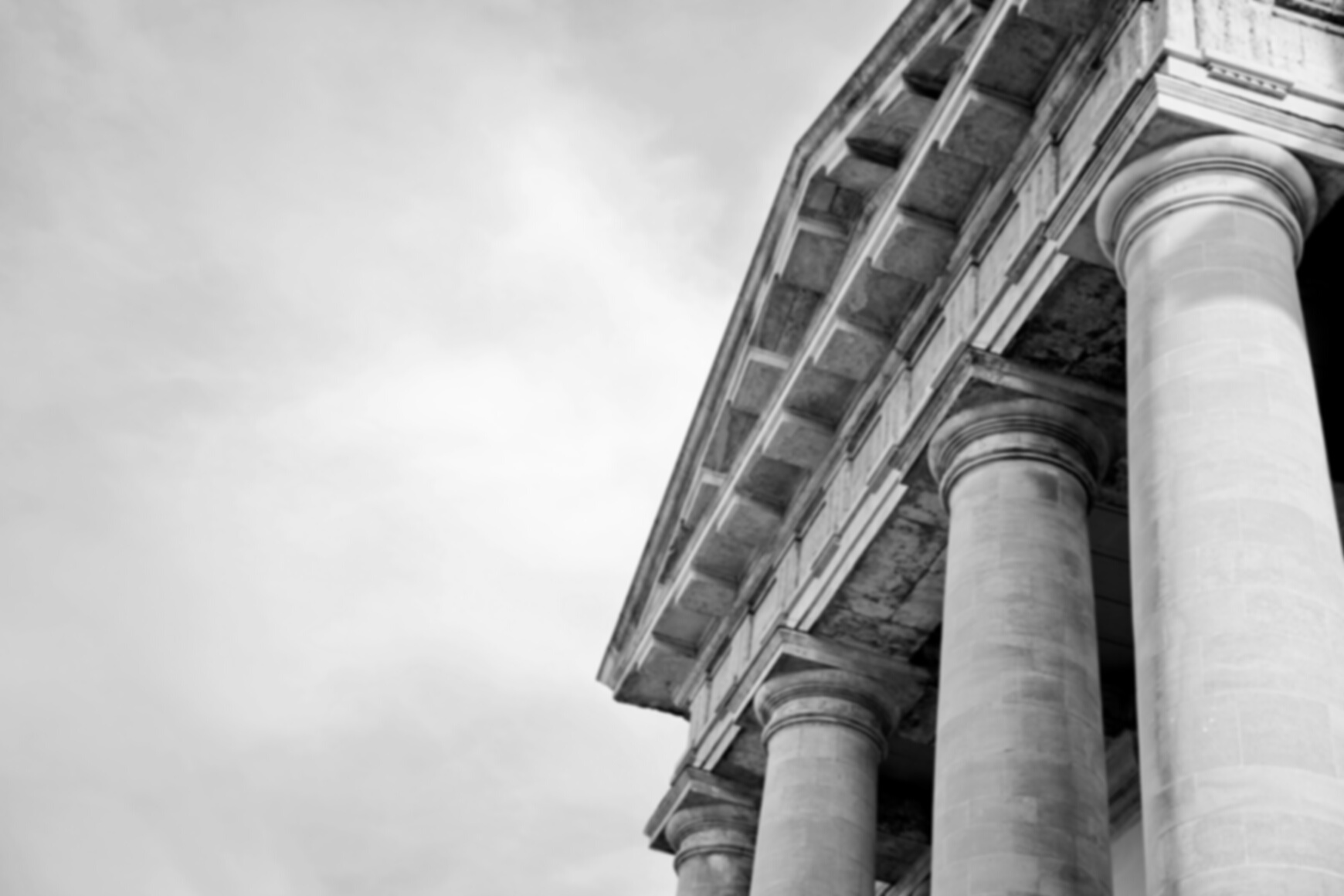 40
constante evolução
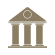 30
20
Projected Data
for Q3 to Q4
10
Presentations are communication tools that can be used as demonstrations.
0
Item 1
Item 2
Item 3
Item 4
faça-se visto
GICELLI PAIXÃO
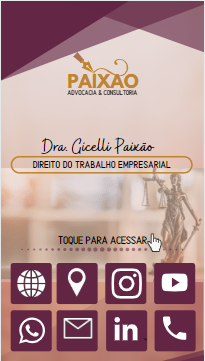 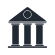 cartão digital